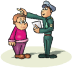 Directions
By Ghizlane Lafdi
Lesson Objectives
In this lesson we will learn:

Prepositions  

Ordinal numbers  

How to give and ask for directions
By Ghizlane Lafdi
Recap:    Places
Put the right word under the right image
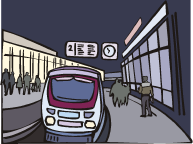 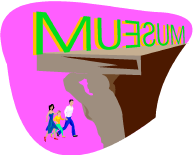 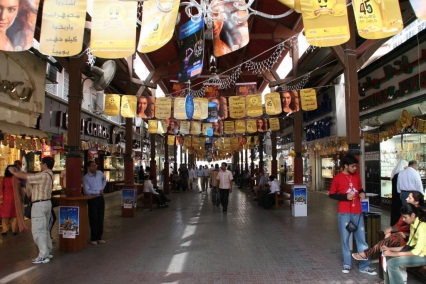 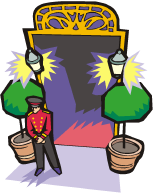 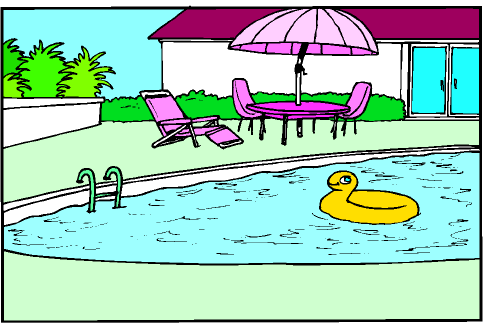 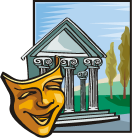 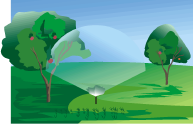 Hadiiqa  - matHaf  - suuq  - masbaH - funduq -  maHaTTatu (a)lqiTaar  - 

masraH
By Ghizlane Lafdi
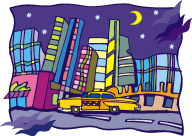 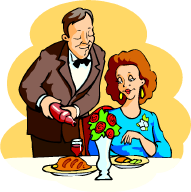 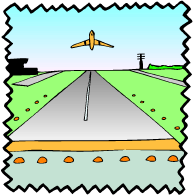 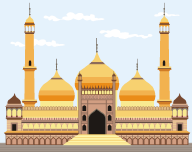 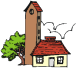 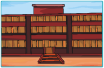 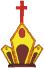 maTaar  - maT3am -  manzil/bayt -  markazu (a)lmadiina - jaami3a  - masjid  - kaniisa
By Ghizlane Lafdi
Prepositions
بِجَانِب= bijaanib
Next to
فِي= fii
In
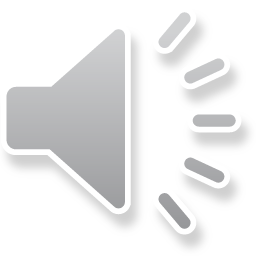 عَلَى= 3alaa
On
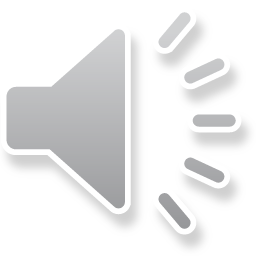 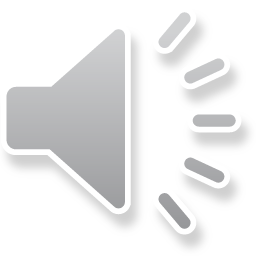 أَمَامَ= amaam
In front of
فَوْقَ= fawq
Above
تَحْتَ = taHt
Under
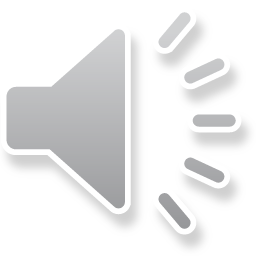 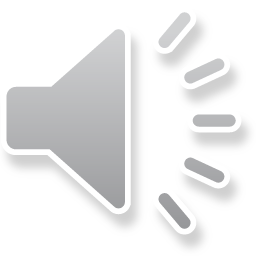 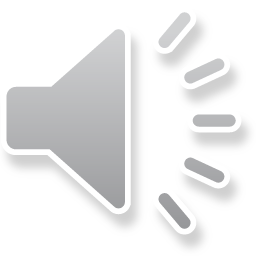 By Ghizlane Lafdi
أَيْنَ يُوجَدُ ...؟ = ayna yuujadu…? = Where is…? (masculine)


أَيْنَ تُوجَدُ...؟ = ayna tuujadu…? = Where is…? (feminine)
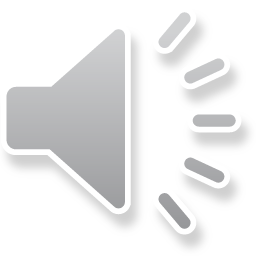 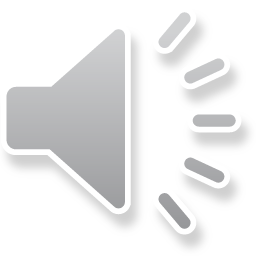 By Ghizlane Lafdi
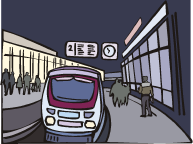 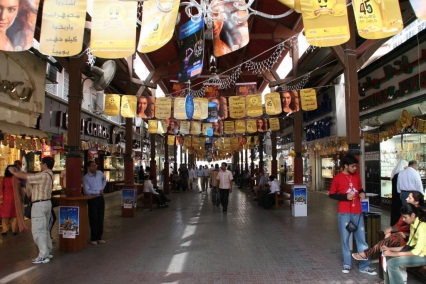 أَيْنَ يُوجَدُ السُّوق؟   

ayna yuujadu (a)ssuuq?

 Where is the market?
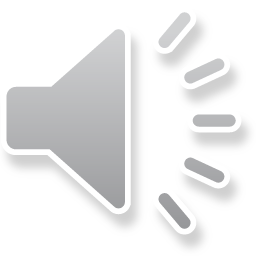 السُّوق يُوجَدُ بِجَانِب مَحَطَّة الْقِطَار 

assuuq yuujadu bijaanib maHaTTat alqiTaar

 The market is (found) in front of the train station
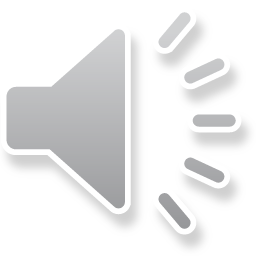 By Ghizlane Lafdi
Ordinal numbers
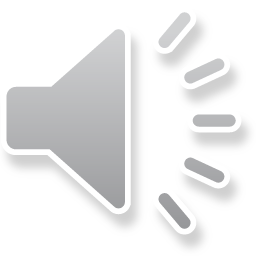 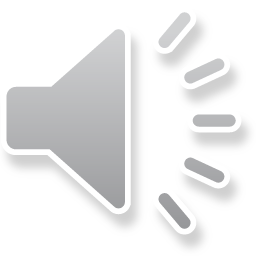 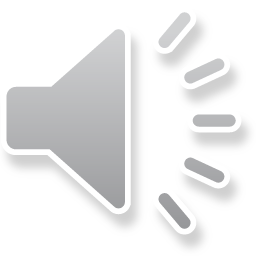 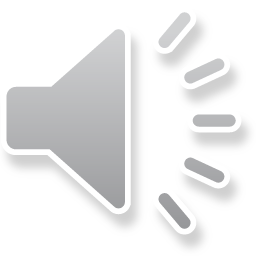 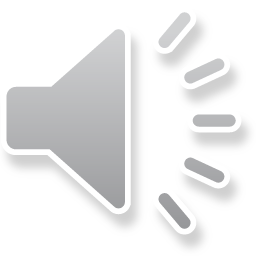 1st     2nd     3rd      4th     5th


6th     7th     8th      9th    10th
أَوَّل
awwal
ثَانِي
thaanii
ثَالِث
thaalith
رَابِع
raabi3
خَامِس
khaamis
سَادِس
saadis
عَاشِر
3aashir
سَابِع
saabi3
تَاسِع
taasi3
ثَامِن
thaamin
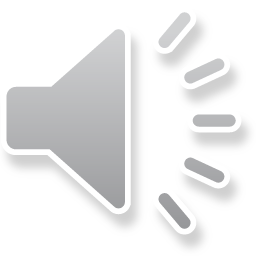 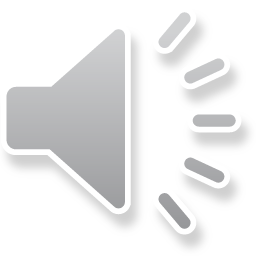 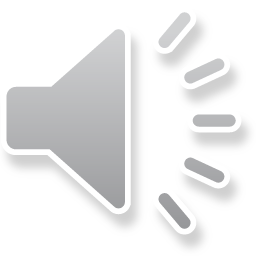 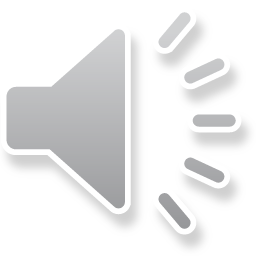 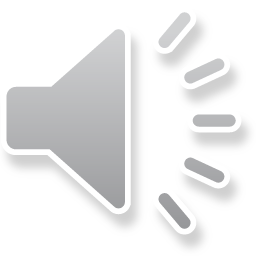 By Ghizlane Lafdi
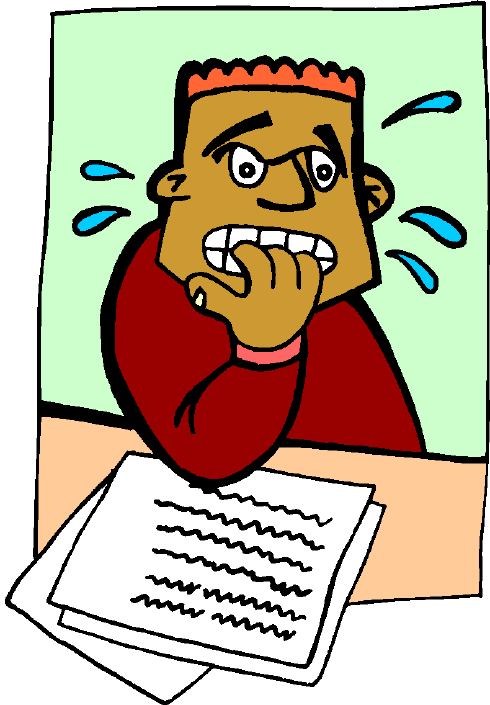 Test your memory by inserting the missing vowels from each word
1st     2nd     3rd     4th     5th


6th     7th     8th      9th    10th
R - - b - 3
Kh - - m - s
th - - n- -
- ww - l
Th - - l - th
Th - - m - n
S - - d - s
S - - b - 3
T - - s - 3
3 - - sh - r
By Ghizlane Lafdi
Directions
Key words
إِذْهَبْ عَلَى طُول		idhab 3alaa Tuul			go straight on

عَلَى الْيَمِين			3alaa (a)lyamiin		     	on the right

عَلَى الْيَسَار		 	3alaa (a)lyasaar			on the left

شَارِع 				shaari3				street

إِشَارَة الْمُرُور 			ishaarat (a)lmuruur		traffic lights

خُذْ 				khud 				take (male)

خُذِي 				khudii 				take  (female)

أَوَّل شَارِع 			awwal shaari3			first street

ثَانِي شَارِع  			thaanii shaari3			second street
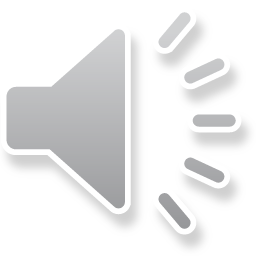 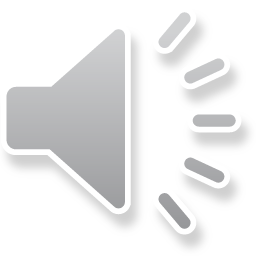 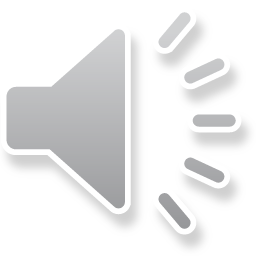 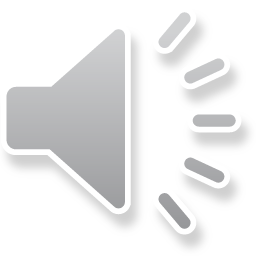 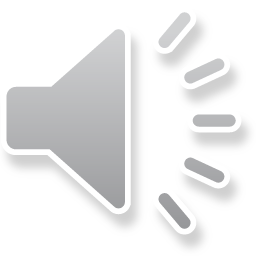 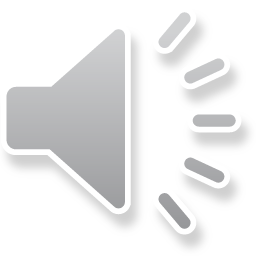 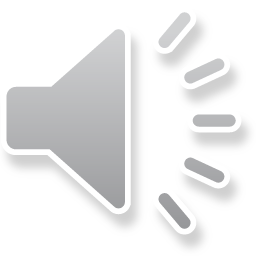 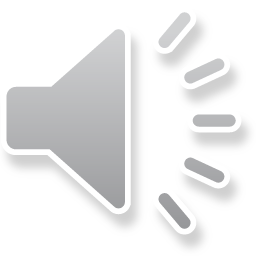 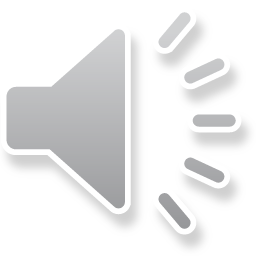 By Ghizlane Lafdi
To ask for directions
أَيْنَ الْمَتْحَف مِنْ فَضْلِك؟

ayna (a)lmatHaf, min faDlik?

Where is the museum, please?
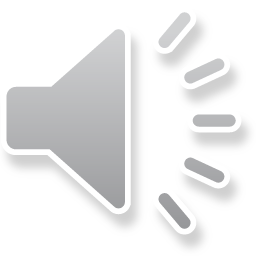 Or
لَوْ سَمَحْت, الْمَتْحَف مِنْ أَيْن؟

law samaHt, almatHaf min ayna?

 Excuse me, how do I get to the museum?
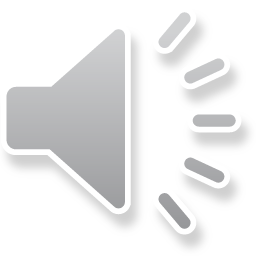 By Ghizlane Lafdi
To give directions
Example
idhab 3alaa Tuul, khud thaalith shaari3  3alaa (a)lyasaar. almatHaf amaama funduq shiratun

Go straight on, take the third street on the left. The museum is in front of Sheraton hotel.
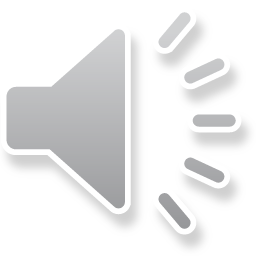 By Ghizlane Lafdi
How would you ask  for and give the following directions?
1- Salam hotel:


      ,  take the 2nd  street 	        , the Salam hotel is next to the  theatre. 




2- Church:


Take  the 1st street                    ,      at the traffic lights, the church is in the city centre
By Ghizlane Lafdi
Listening
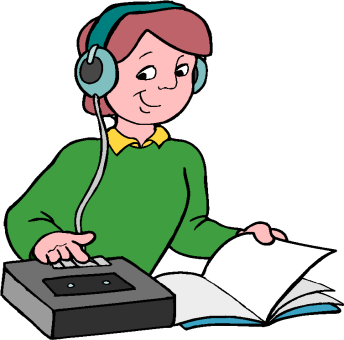 Listen to each audio and decide which place and directions are given. The star is the starting point
Example: 

Place : museum 				   	




Place 1 			place 2		     	place 3
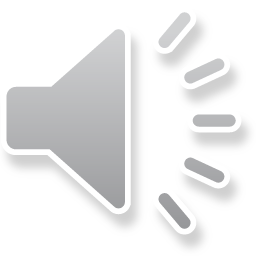 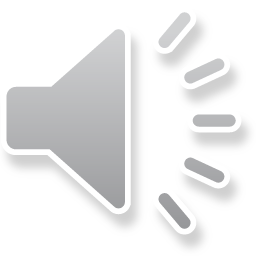 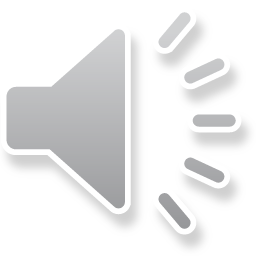 By Ghizlane Lafdi